今日からできる
さんぎょう　　　　　　　ぎじゅつかくしん
ひと　　　　　くに　　　　　　ふびょうどう
産業と技術革新の
基盤をつくろう
人や国の不平等を
なくそう
きばん
「私のSDGs宣言」
ゴール14
ゴール12
ゴール11
ゴール10
ゴール３
ゴール１
ゴール５
ゴール15
ゴール17
ゴール４
ゴール９
ゴール６
ゴール16
ゴール13
ゴール７
ゴール８
貧困をなくそう
ゴール２
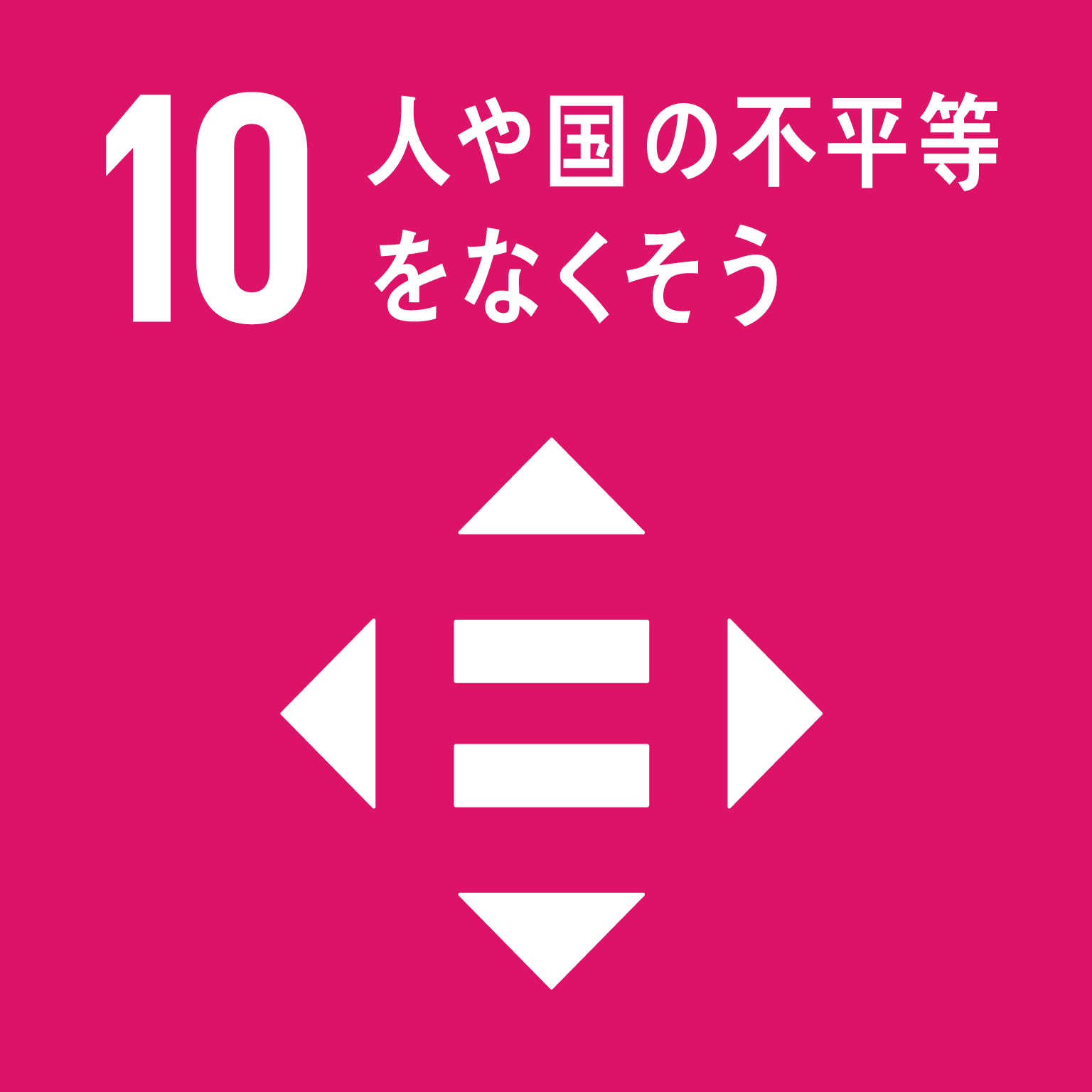 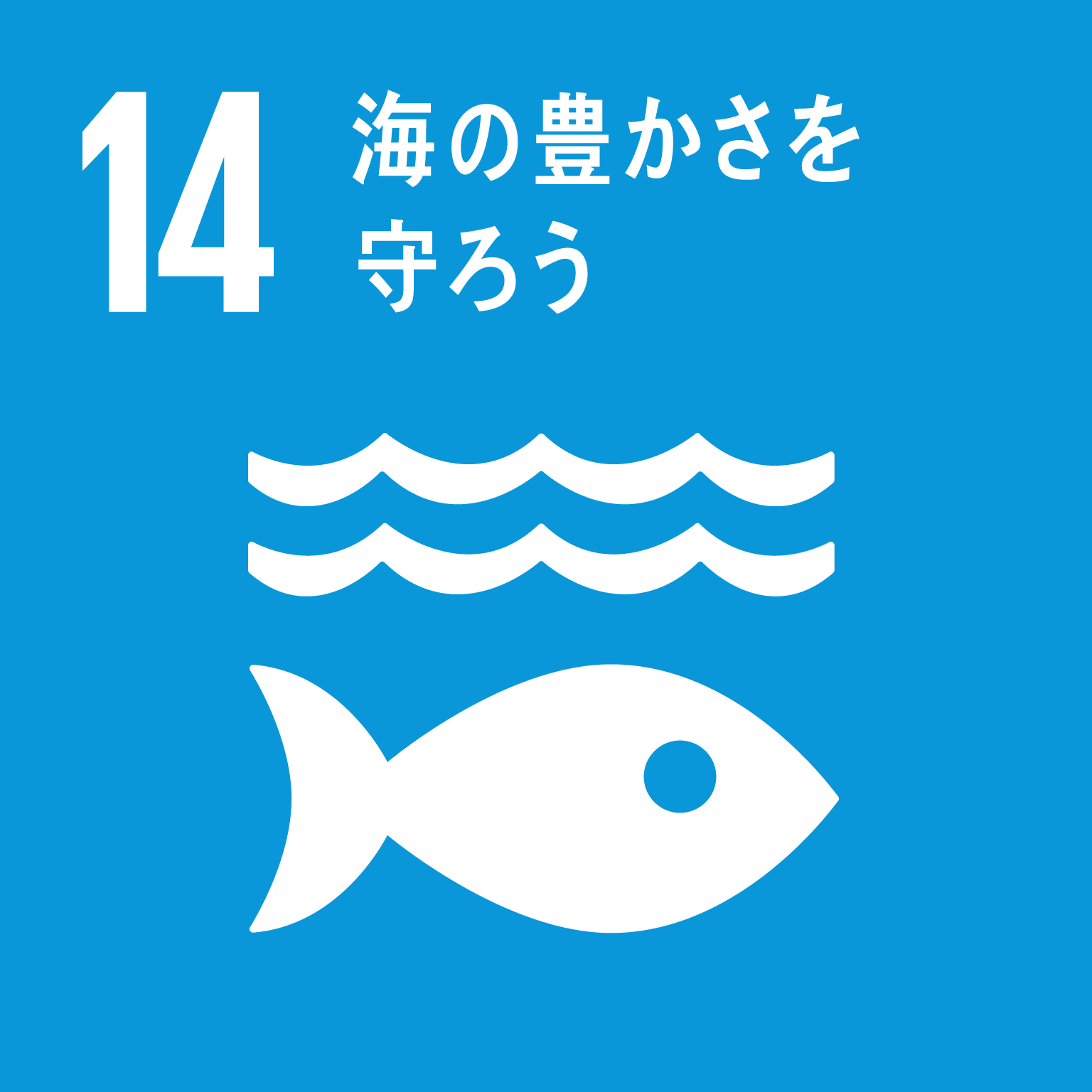 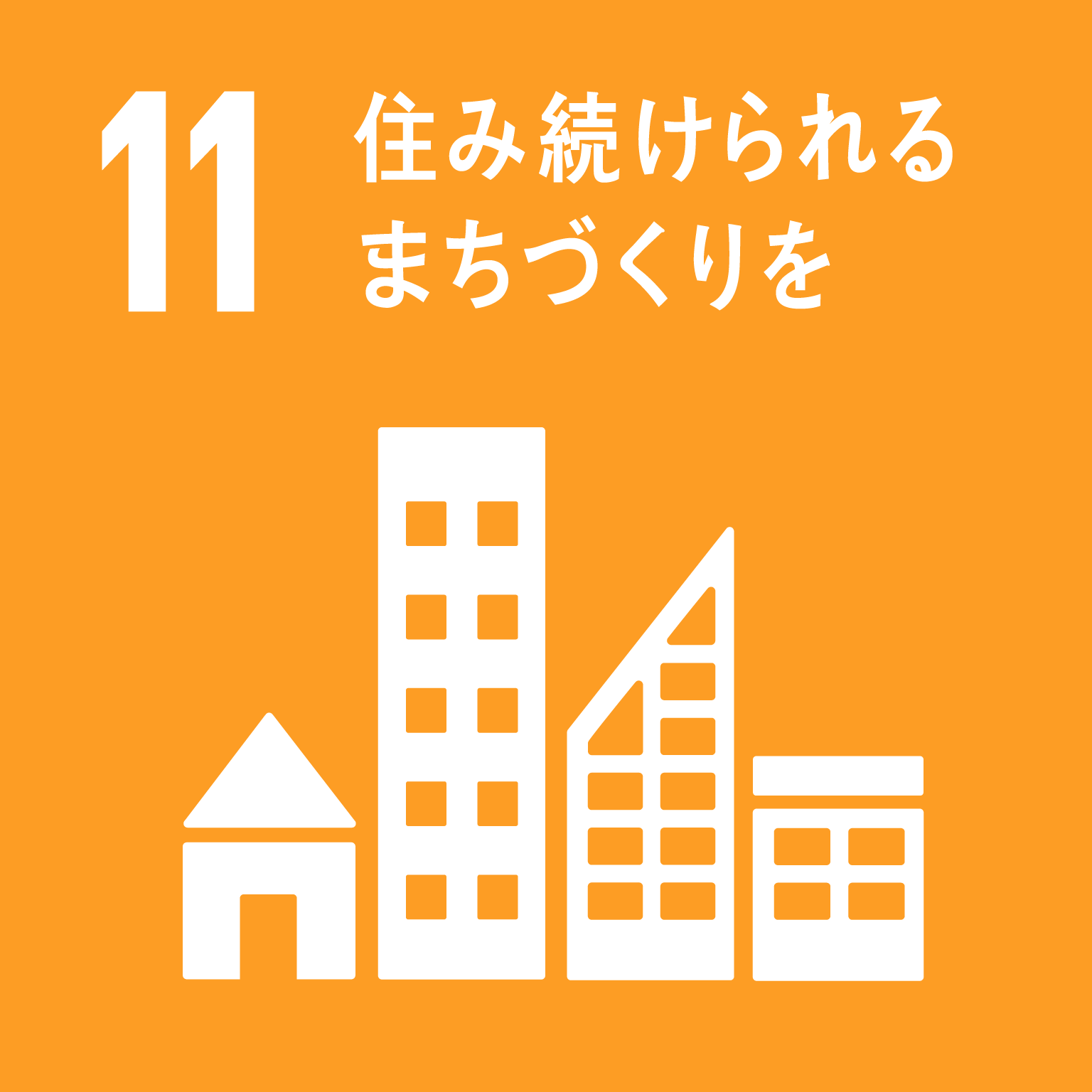 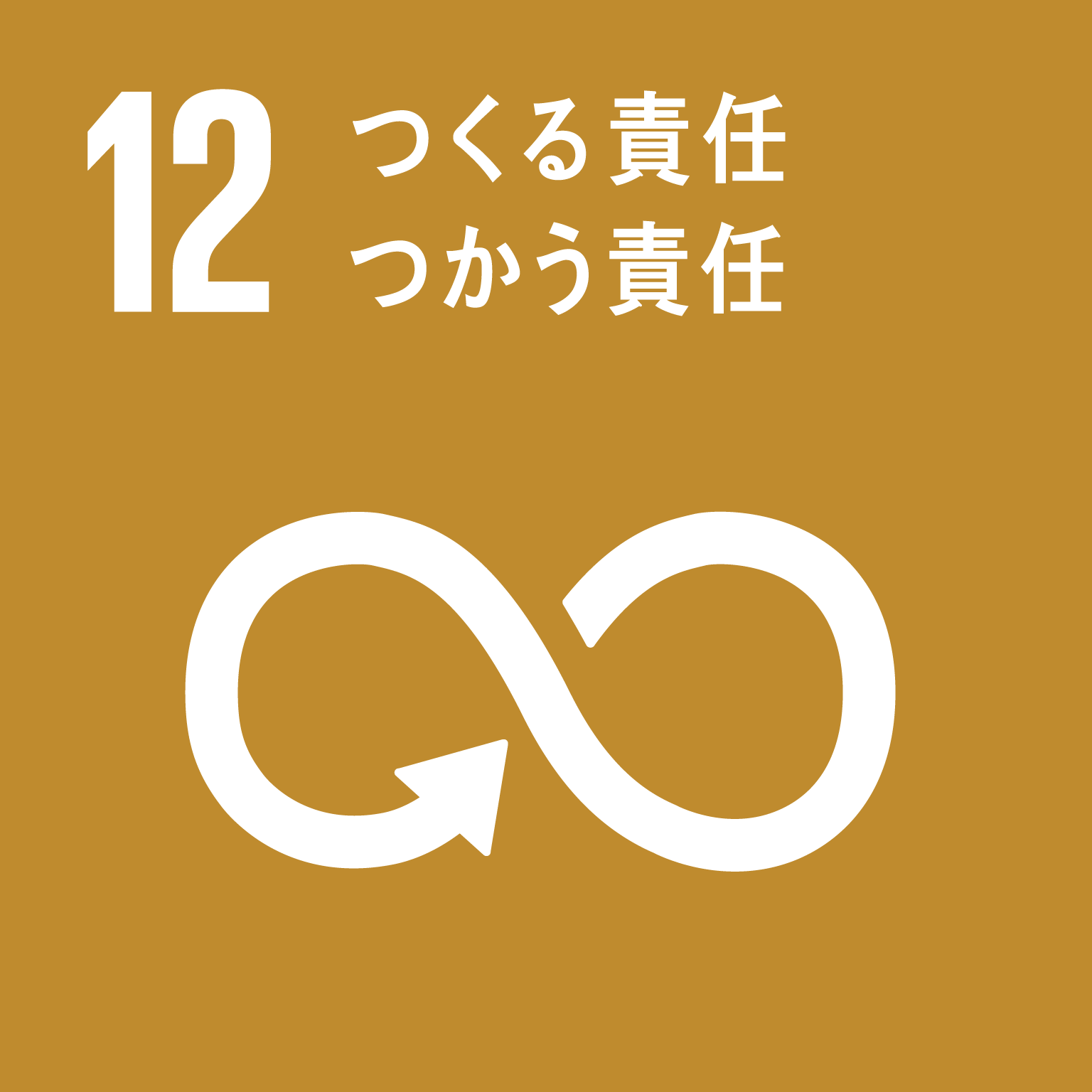 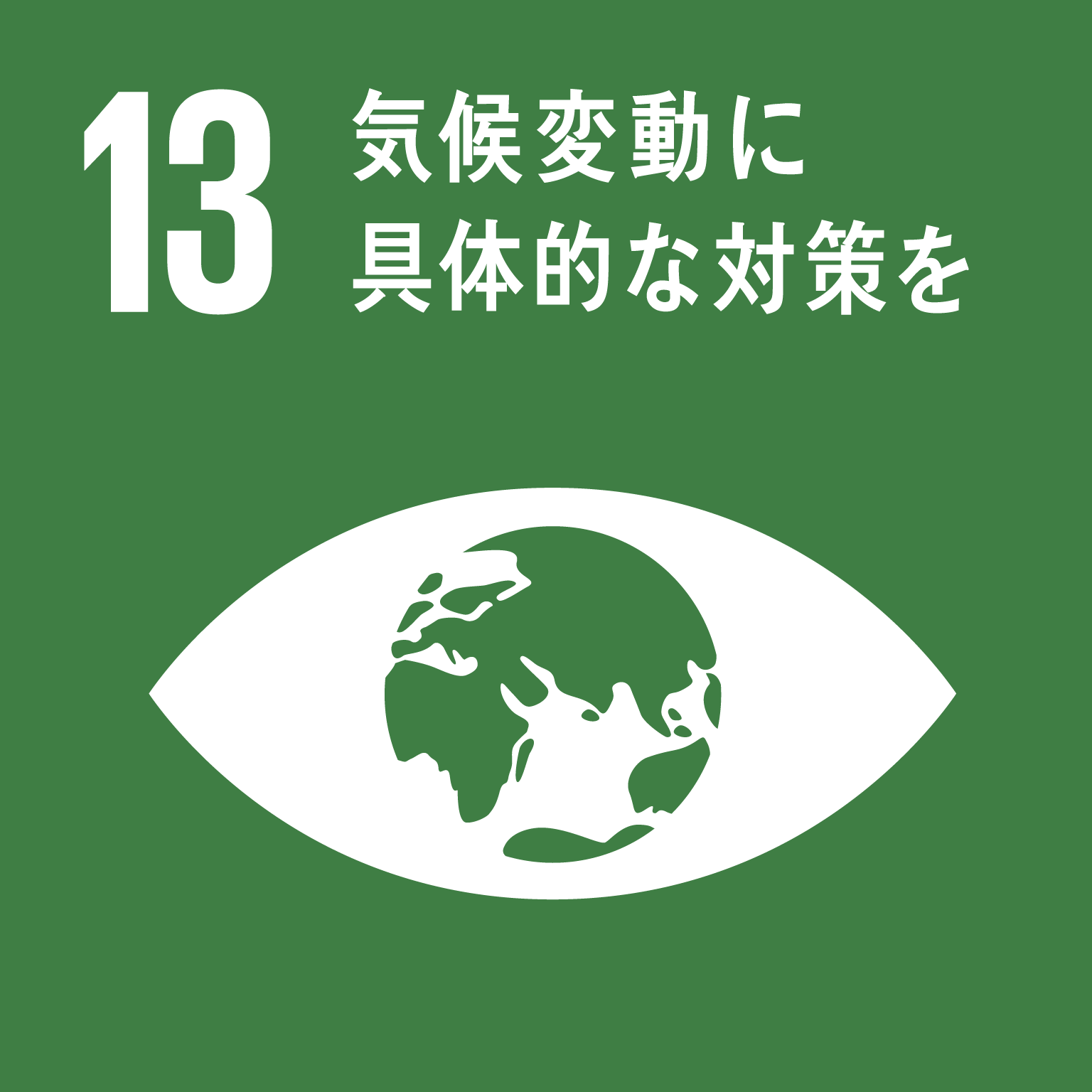 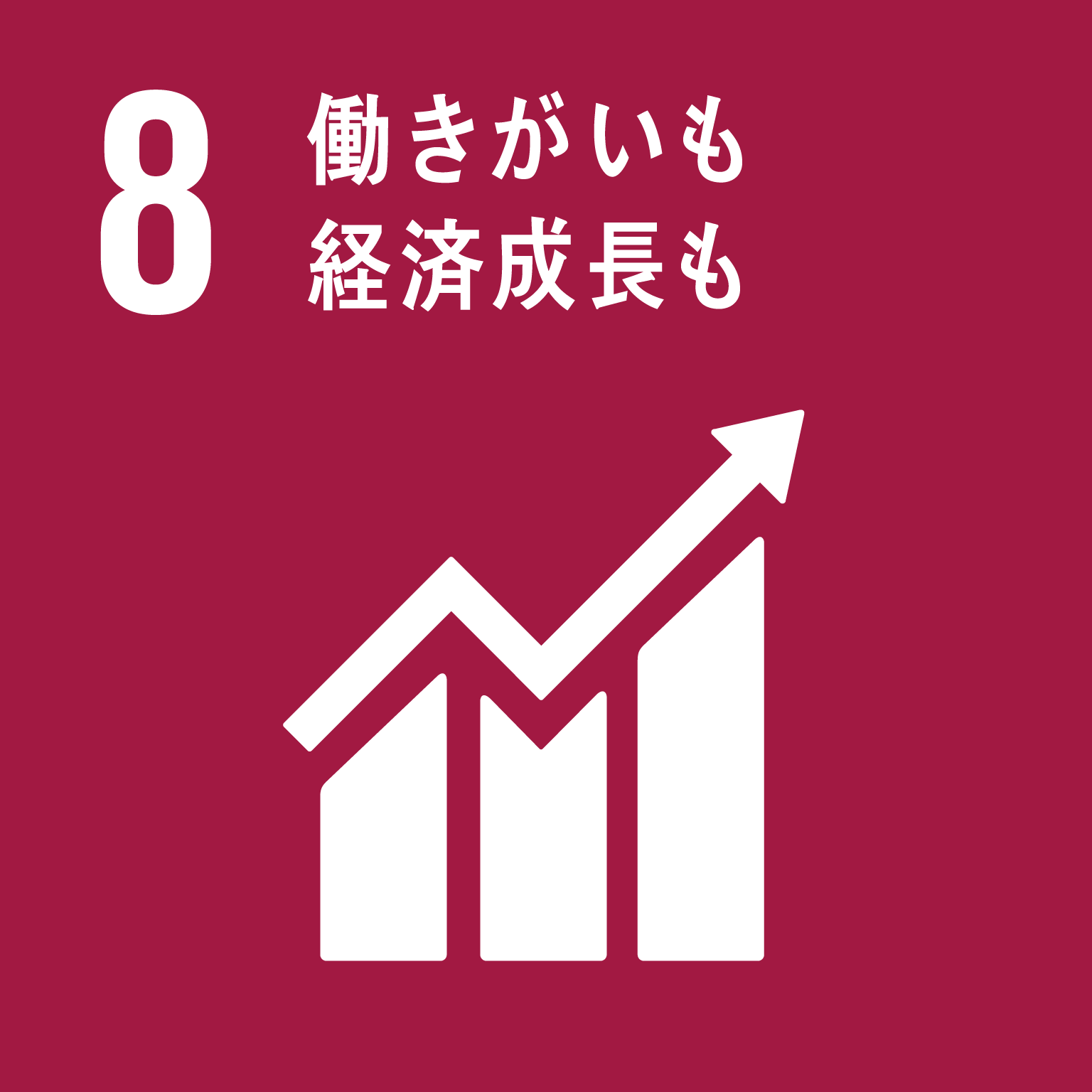 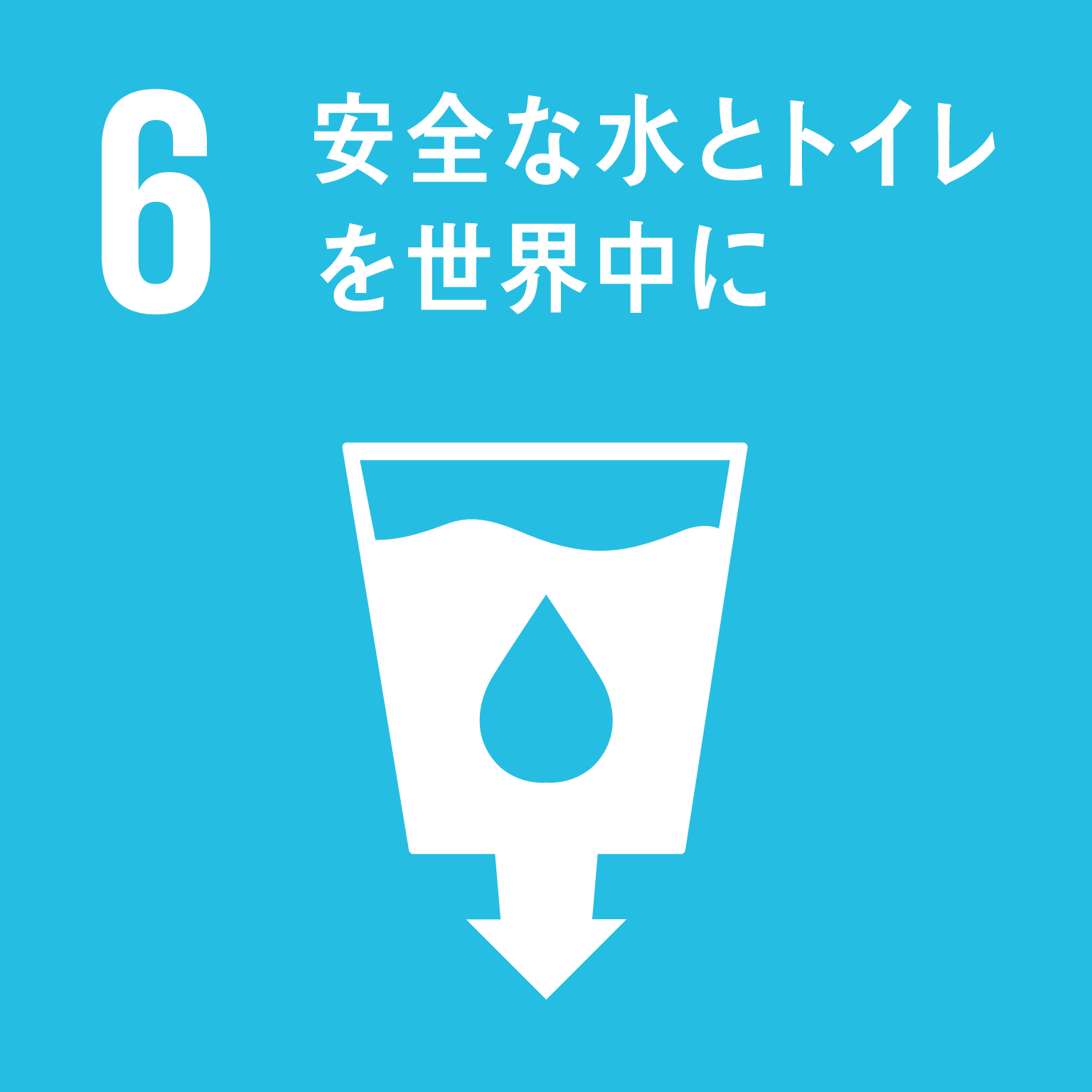 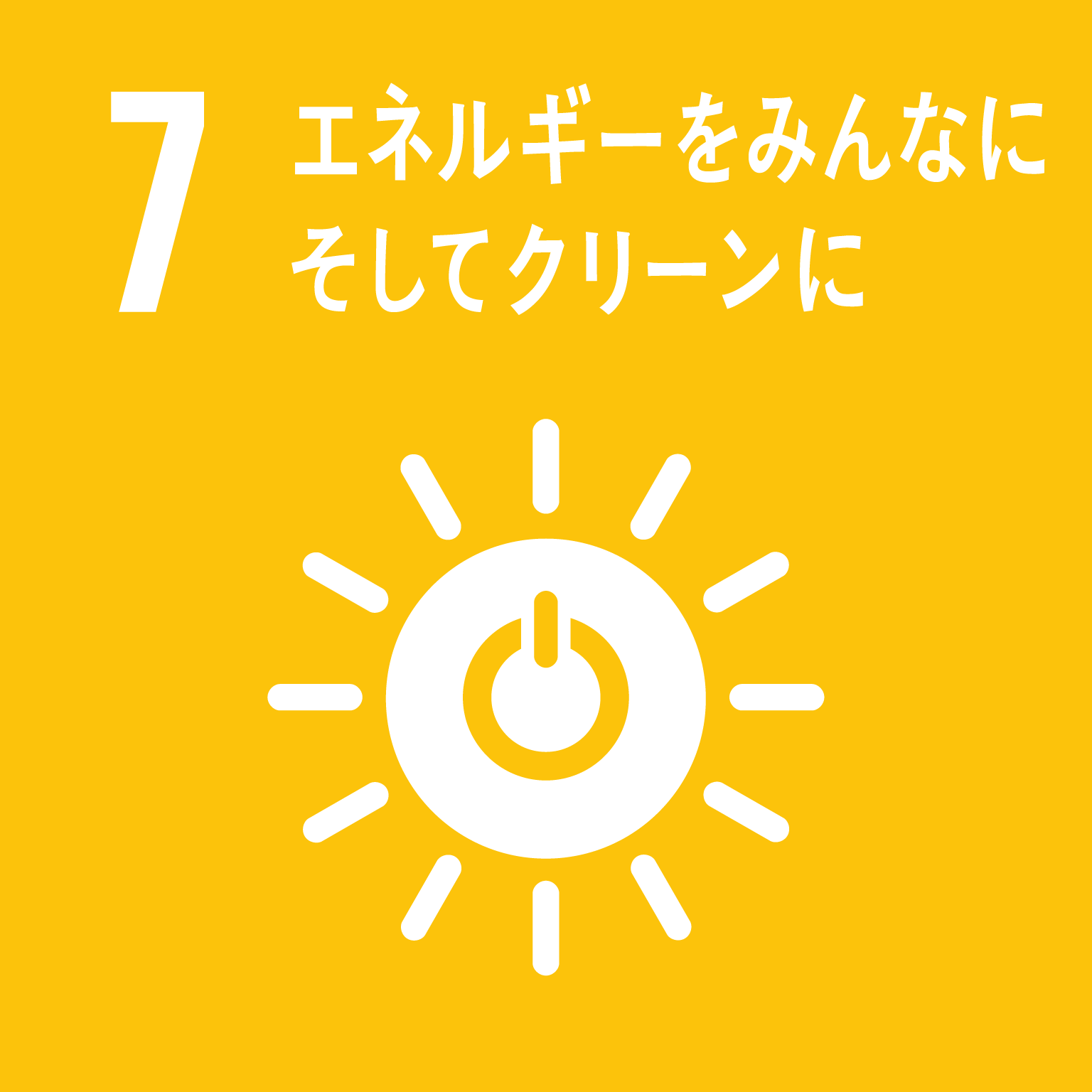 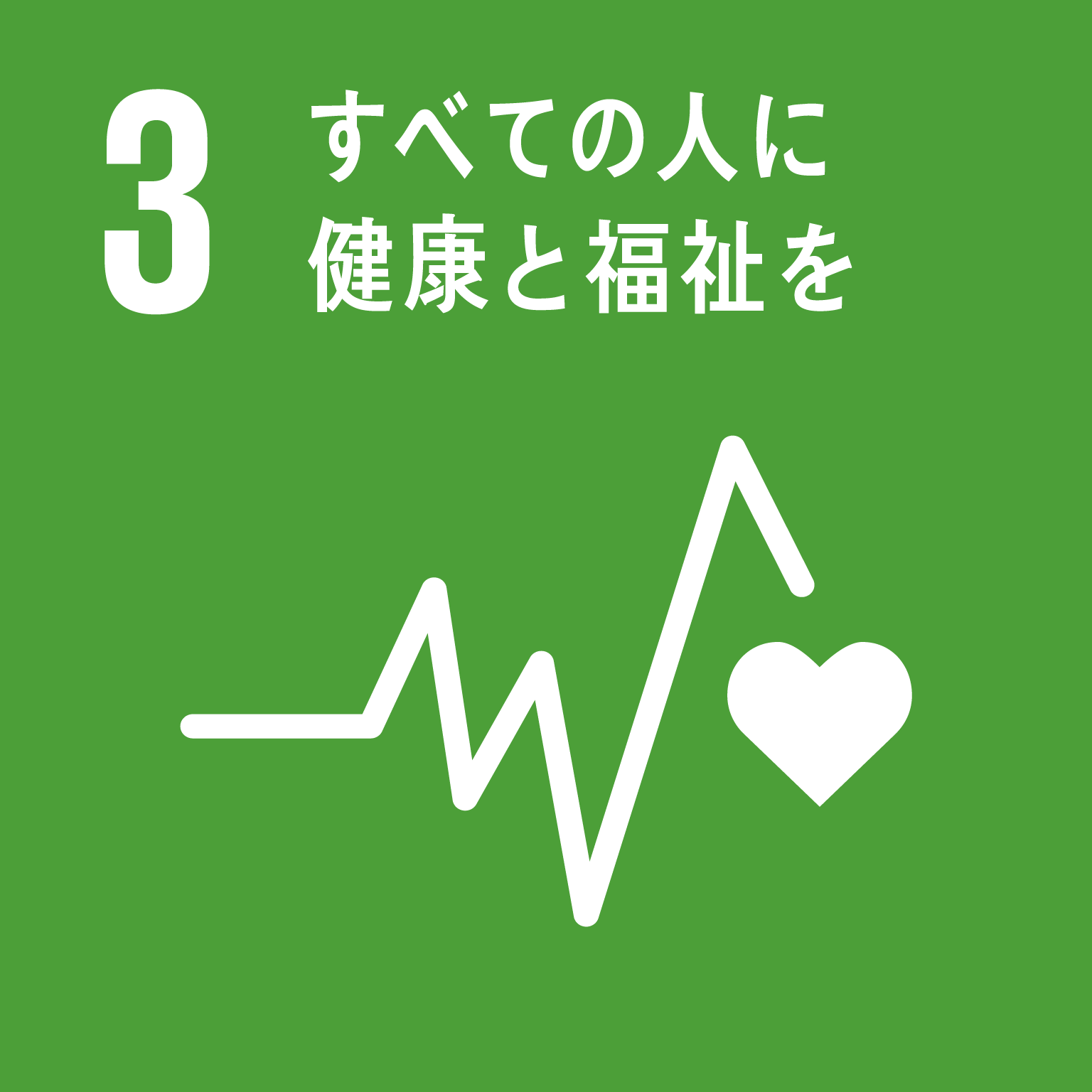 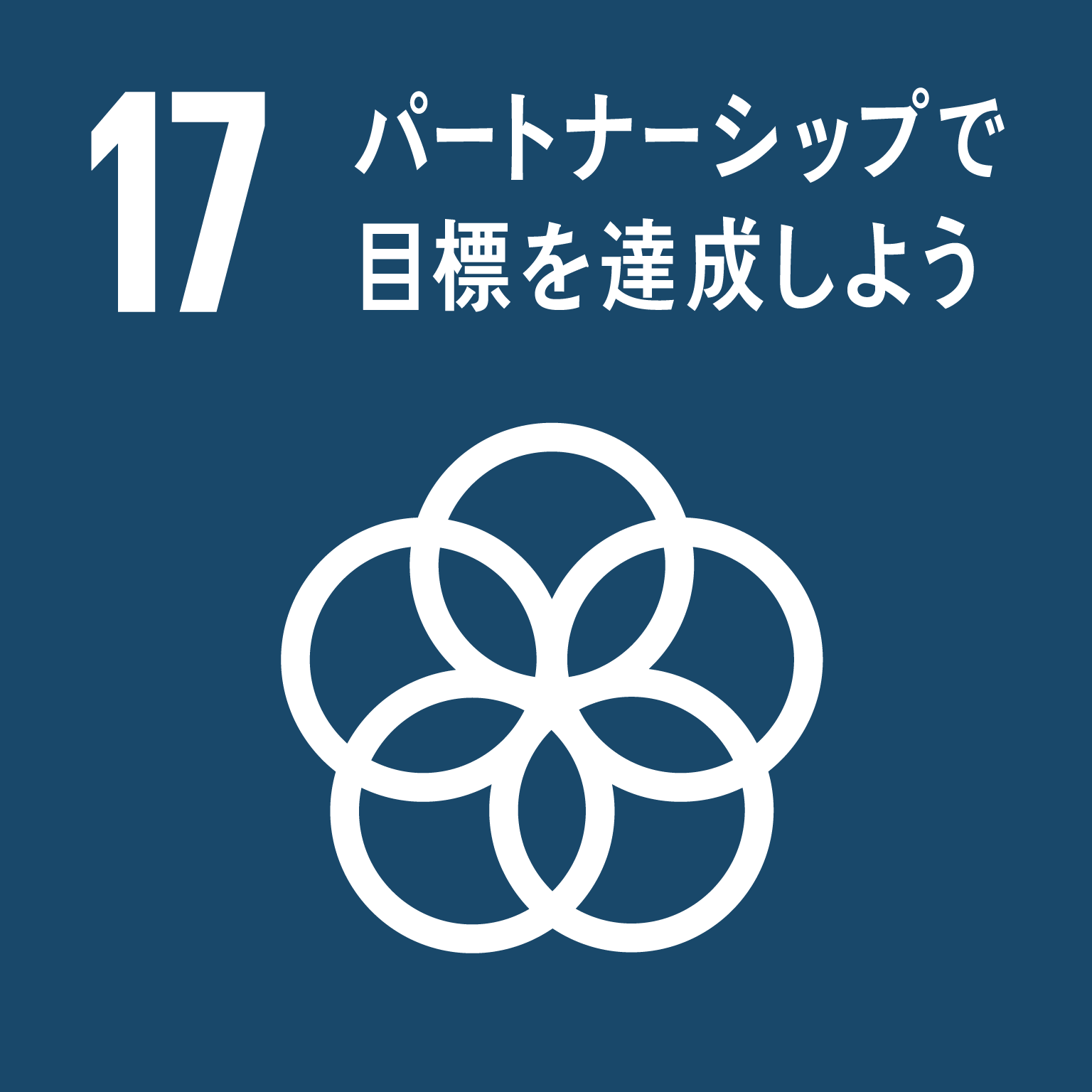 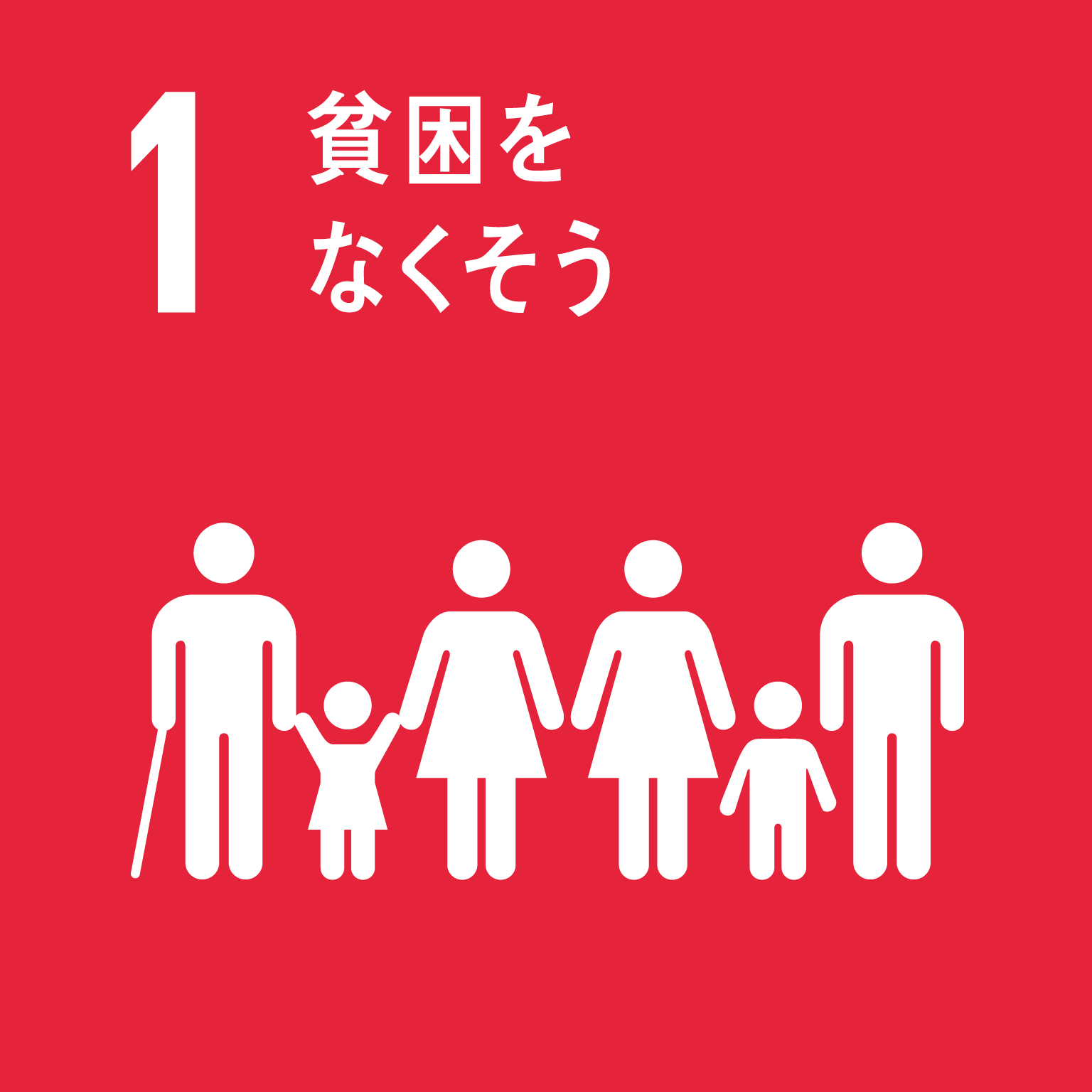 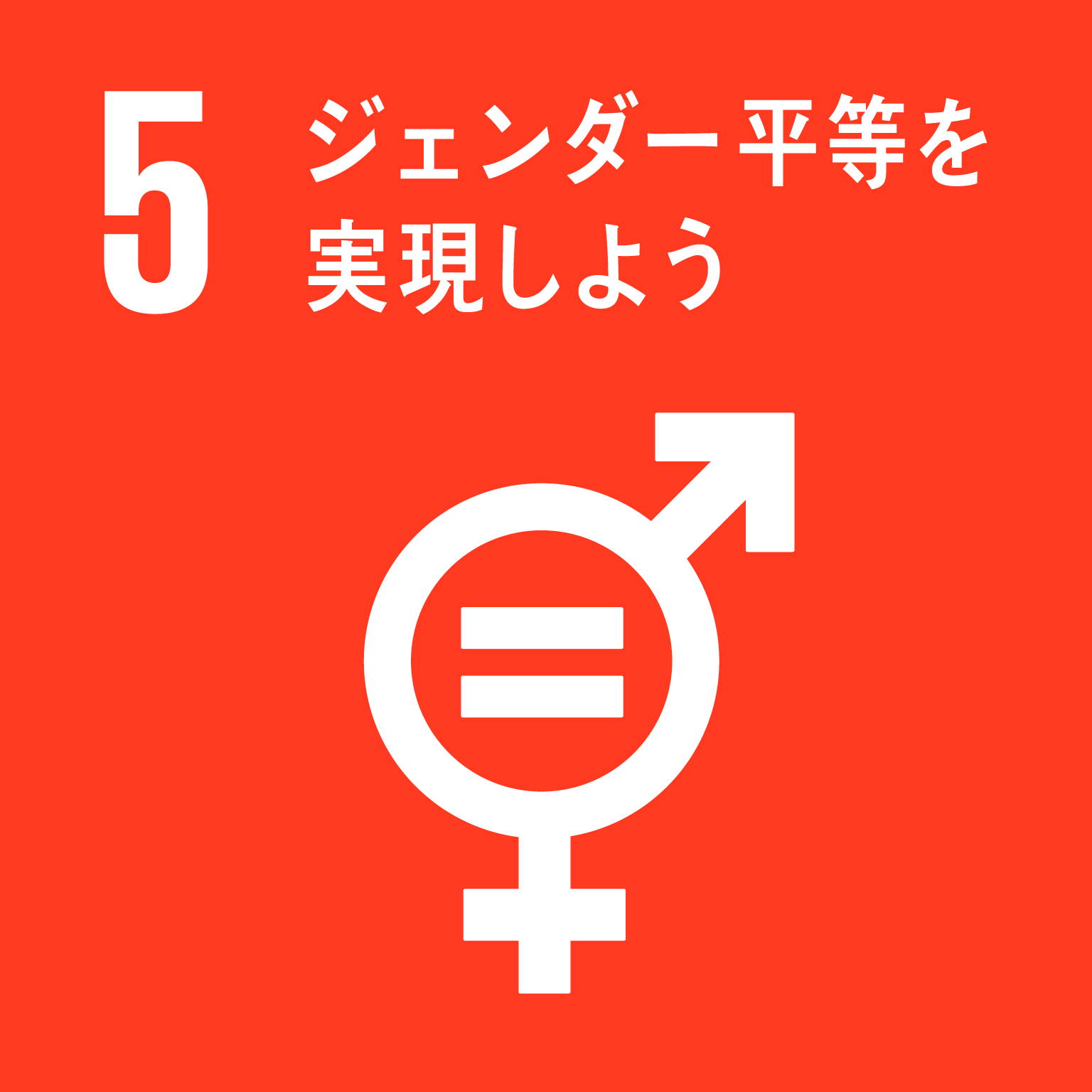 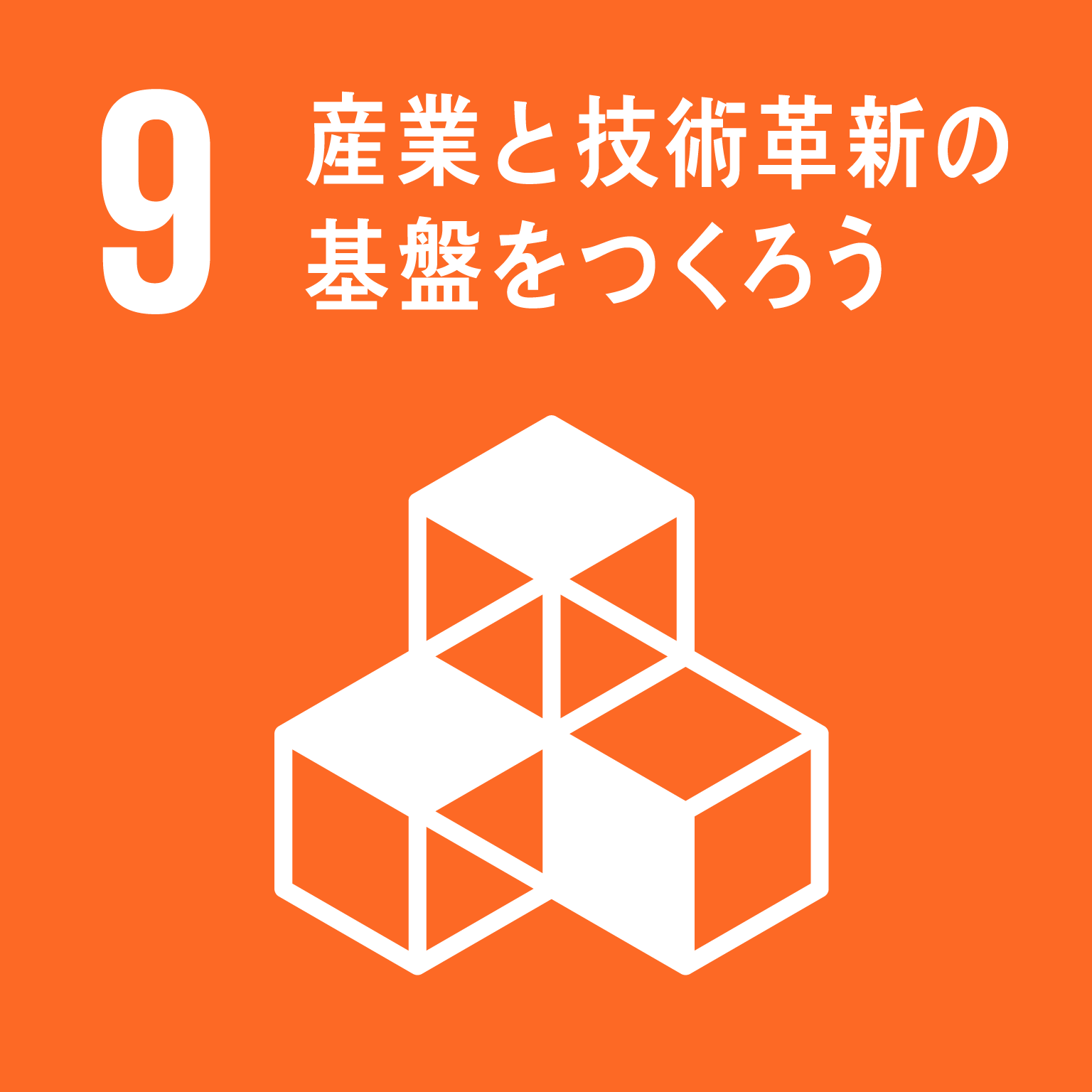 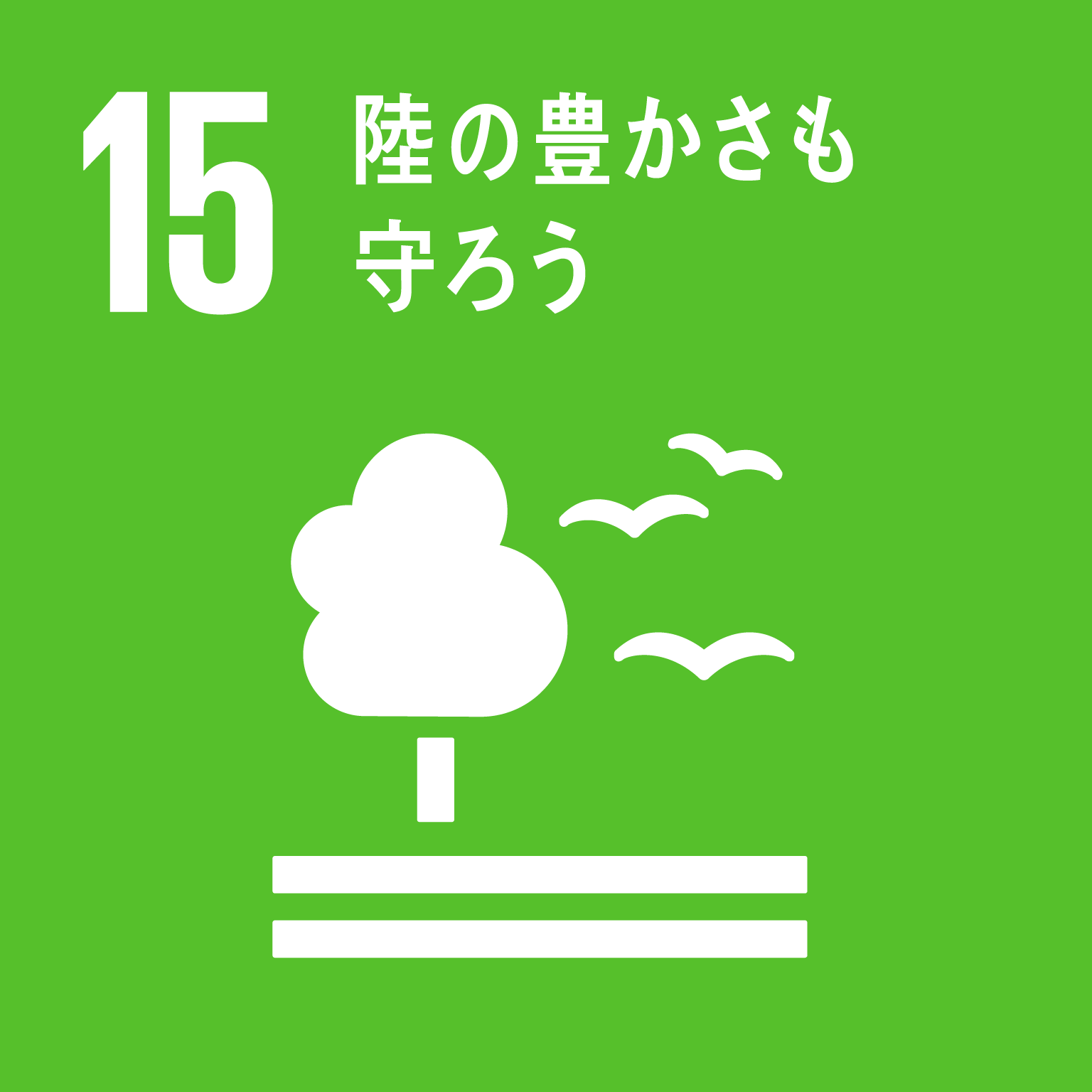 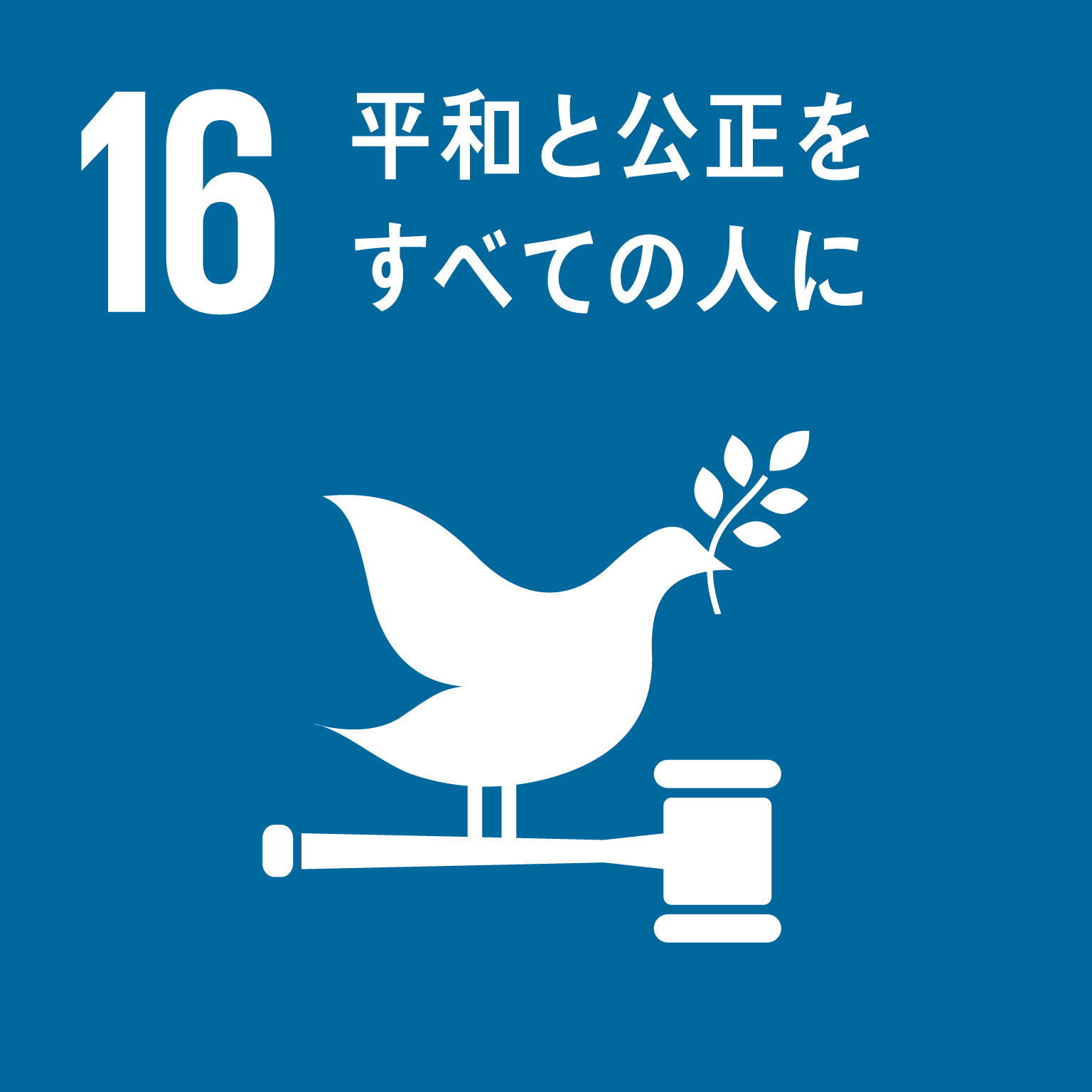 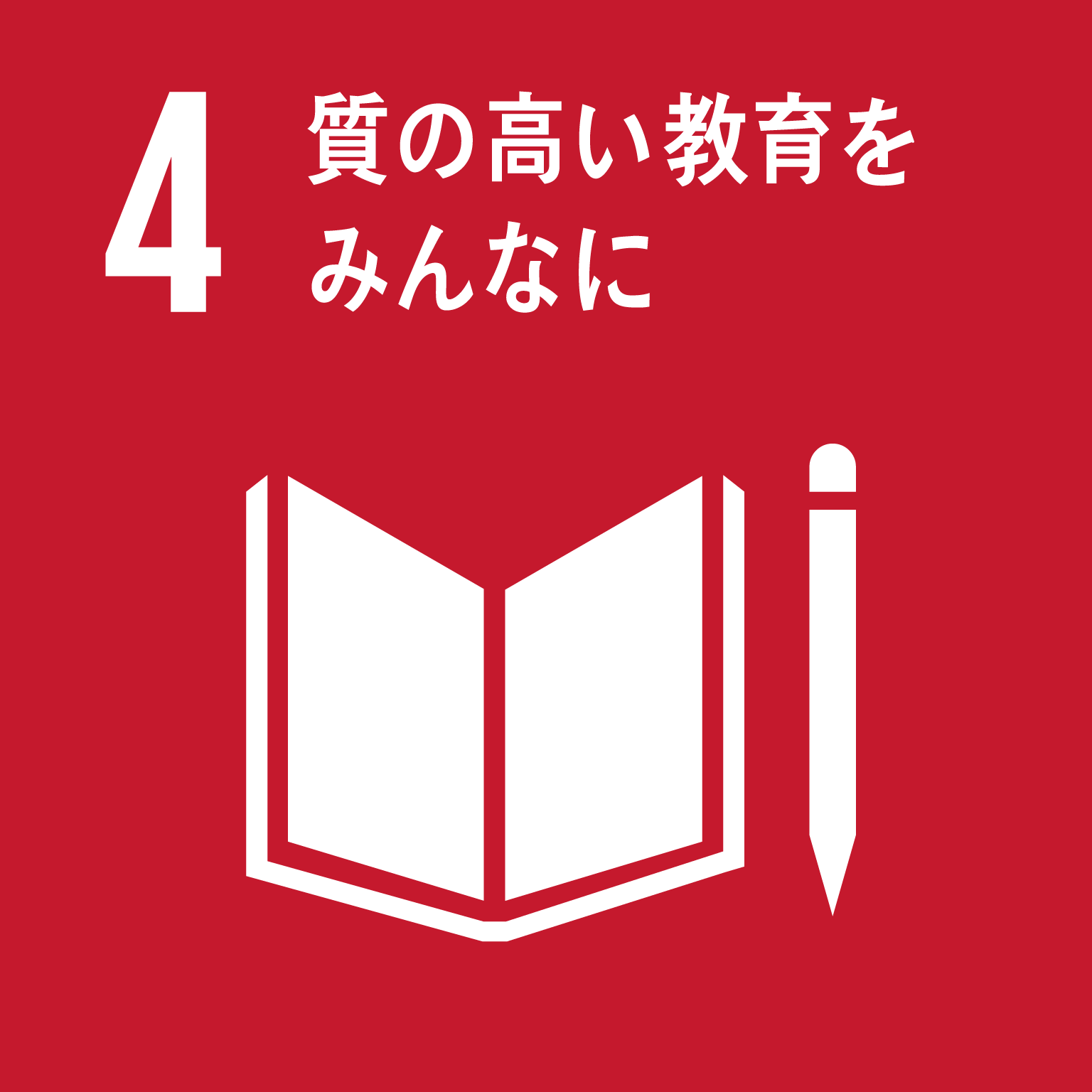 ひんこん
き が
飢餓をゼロに
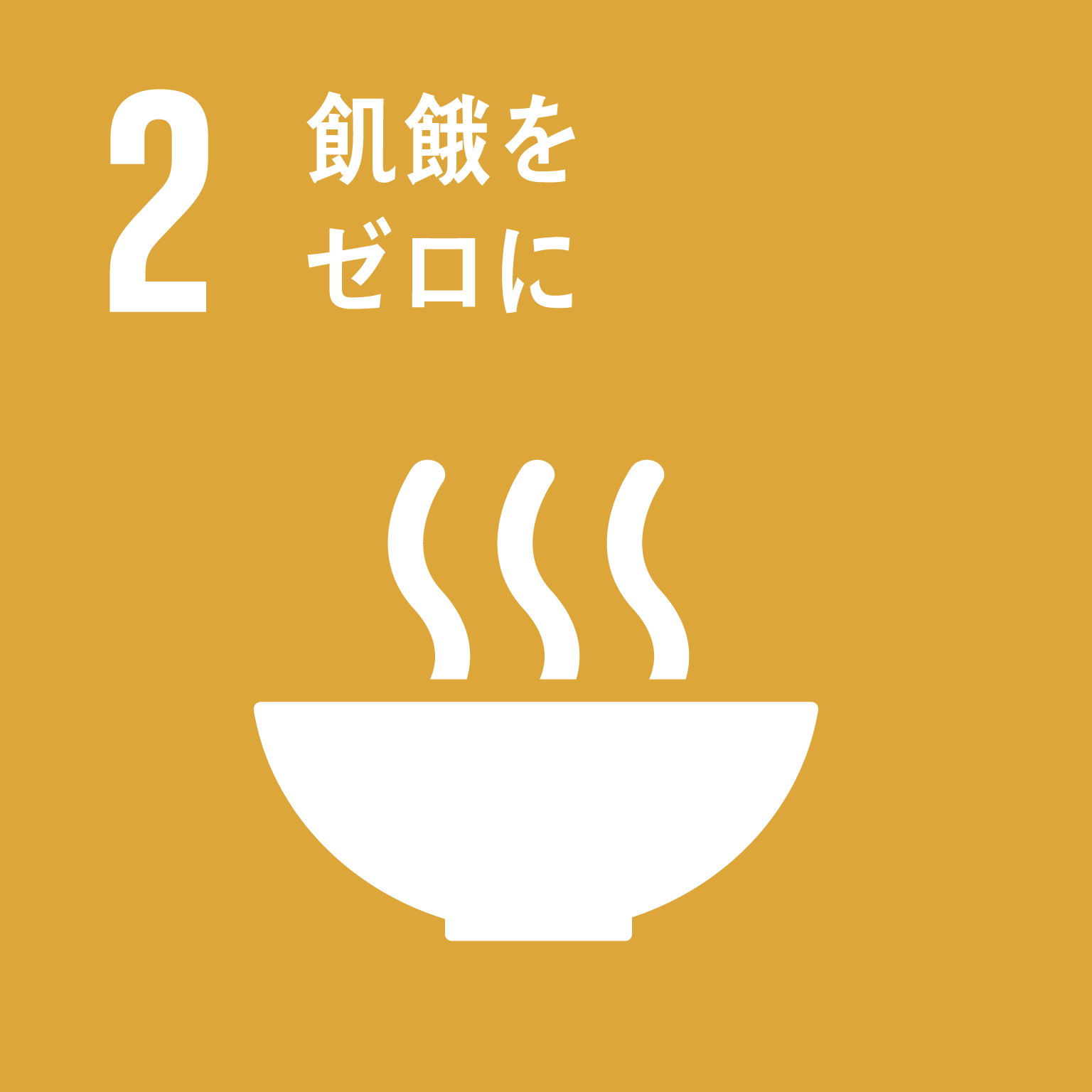 せきにん　　　　　　　　　　　せきにん
す　　　　　つづ
つくる責任つかう責任
住み続けられる
まちづくりを
私たちのできること
○消費（賞味）期限をきちんとチェックしてムダをなくそう
○いらない物は買わないようにしよう
○捨てる前にリサイクルを考えよう
○リサイクルのアイデアは周りにも伝えていこう
○環境に配慮している製品を応援しよう
○捨てる時は決められたルールを守ろう
私たちのできること
○海のゴミについて考えよう
○ゴミが落ちていたら拾おう
○エコバッグを常に携帯しよう
○マイボトルやマイ容器を積極的に使おう
○詰め替え商品を買おう
○使い捨てプラスチックの使用を減らそう
私たちのできること
○空き家や古い建物の再利用等について考えよう
○防災グッズを準備しよう
○避難場所を確認しよう
○防災訓練などの地域活動に参加しよう
○まちを清掃しよう
○文化遺産や自然遺産を大切にしよう
私たちのできること
○差別をなくそう（差別について考えよう）
○バリアフリーを進めよう
○点字ブロックの上に立ち止まったり、物を置かないようにしよう
○困っている人には積極的に声かけをしよう
○法律や政治の勉強をしよう
ひと　　　　けんこう
しつ　　　　たか　　 　 きょういく
私たちのできること
○貧困について考えよう
○寄付活動など貧困問題の解決に向けた取組みに参加しよう
○子ども食堂を応援しよう
○フェアトレード製品を積極的に使ってみよう
○子供たちが必要な教育を受けられるようにしよう
○勉強をがんばろう
私たちのできること
○できるだけ徒歩や自転車で通勤・通学をしよう
○エコバッグを常に携帯しよう
○マイボトルやマイ容器を積極的に使おう
○ポイ捨てをやめよう
○ゴミはきちんと分別して捨てよう
○冷暖房を適切に使おう
私たちのできること
○働きやすい職場環境をつくろう
○ワークライフバランスを考えて働こう
○フェアトレード商品を買おう
○計画的に仕事をすすめよう
○仕事が大変な時は協力しよう
○テレワークを推進しよう
質の高い教育を
みんなに
すべての人に健康と福祉を
きこうへんどう
私たちのできること
○電気をこまめに消そう
○トイレのフタは閉めよう
○空調の温度はこまめにチェックして適温を維持しよう
○クリーンエネルギーをできるだけ利用しよう
○気温によって服装を工夫しよう
○電車などのエネルギー消費の少ない方法で移動しよう
私たちのできること
○新しいことにチャレンジしよう（チャレンジを応援しよう）
○イノベーションを意識して行動しよう
○ 「デジタル化」に理解を深めよう
○ＳＤＧｓに積極的に取り組んでいる企業を応援しよう
○クラウドファンディングなどで社会に必要な事業を応援しよう
私たちのできること
○運動しよう
○バランスのよい食事を心がけよう
○定期的に健康診断を受けよう
○手洗い、うがいをしよう
○献血に協力しよう
○交通ルールを守ろう
私たちのできること
○間伐材を使った製品を使おう
○紙の印刷を減らそう
○書類はできるだけオンライン化を進めよう
○植物や動物を大切にしよう
○ゴミが落ちてたら拾おう
うみ　　　　ゆたか　　　　 　　　　　　　まも
私たちのできること
○ジェンダー平等について学び、偏見をなくそう
○個々人の考えを尊重しよう
○家事を分担しよう
○だれもが育児休暇を取得できるようにしよう
○家族や友人のやりたいことや夢を応援しよう
私たちのできること
○水の出しっぱなしをやめよう
○お皿の汚れはそのまま流さないようにしよう
○雨水も庭の水やりなどへ有効に使おう
○たくさんの洗剤や食べ残しを流さないようにしよう
○ゴミはきちんと分別して捨てよう
私たちのできること
○ボランティア活動や地域の活動に積極的に参加しよう
○多くの人の意見や考えを聞こう
○ＳＤＧｓのゴールやターゲットを理解しよう
○ＳＤＧｓについて家族や友達と話し合い、理解を深めよう
○ＳＤＧｓの達成にむけて、みんなで取組もう
気候変動に
具体的な対策を
海の豊かさを守ろう
私たちのできること
○近所の人に積極的に声掛けをしよう
○地域の見回り活動に参加しよう
○交通ルールを守ろう
○反射材を身に着けるなど、夜道には気を付けよう
○暴力や体罰をなくそう
ふくし
私たちのできること
○周りの人に、自分の知識や経験を伝えよう
○多くの人の意見を聞き、学び合おう
○いらなくなった教科書などは、必要な人に寄付しよう
○オンラインなどを使い、学ぶ機会を増やそう
○いじめや差別をしない、させない
ぐたいてきな　　　　　　　たいさく
私たちのできること
○消費（賞味）期限が近い食材から購入しよう
○フードバンクの取組みを応援しよう
○必要な食材だけを買おう
○外食時は注文のしすぎに注意しよう
○好き嫌いをせずに食べよう
○地産地消に協力しよう
びょうどう
あんぜん  　　　 みず
へいわ　　　　　こうせい
りく　　　　ゆたか　　　　 　　　　まも
ジェンダー平等を
実現しよう
安全な水とトイレを
世界中に
平和と公正を
すべての人に
陸の豊かさも守ろう
じつげん
せかいじゅう
ひと
はたら
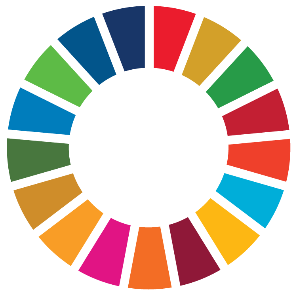 働きがいも
経済成長も
パートナーシップで
目標を達成しよう
エネルギーをみんなにそしてクリーンに
もくひょう　　　　　 たっせい
けいざいせいちょう
参考：我々の世界を変革する：持続可能な開発のための2030アジェンダ（外務省訳）